Injectable HIV Treatment
Alexandra Danforth, PharmD, BCACP, AAHIVP
Manager, Clinical Pharmacy
Trillium Health
Rochester, NY
1
Disclosures
“This [project/publication/program/website] [is/was] supported by the Health Resources and Services Administration (HRSA) of the U.S. Department of Health and Human Services (HHS) as part of an award totaling $3,879,101 with zero percentage financed with nongovernmental sources. The contents are those of the author(s) and do not necessarily represent the official views of, nor an endorsement, by HRSA, HHS or the U.S. Government.”
2
Learning Objectives
Describe injectable antiretroviral therapies in clinical trials for HIV treatment and prevention.

Review patients who might be good candidates for injectable therapy.

Describe challenges that providers might face implementing these new therapies.
3
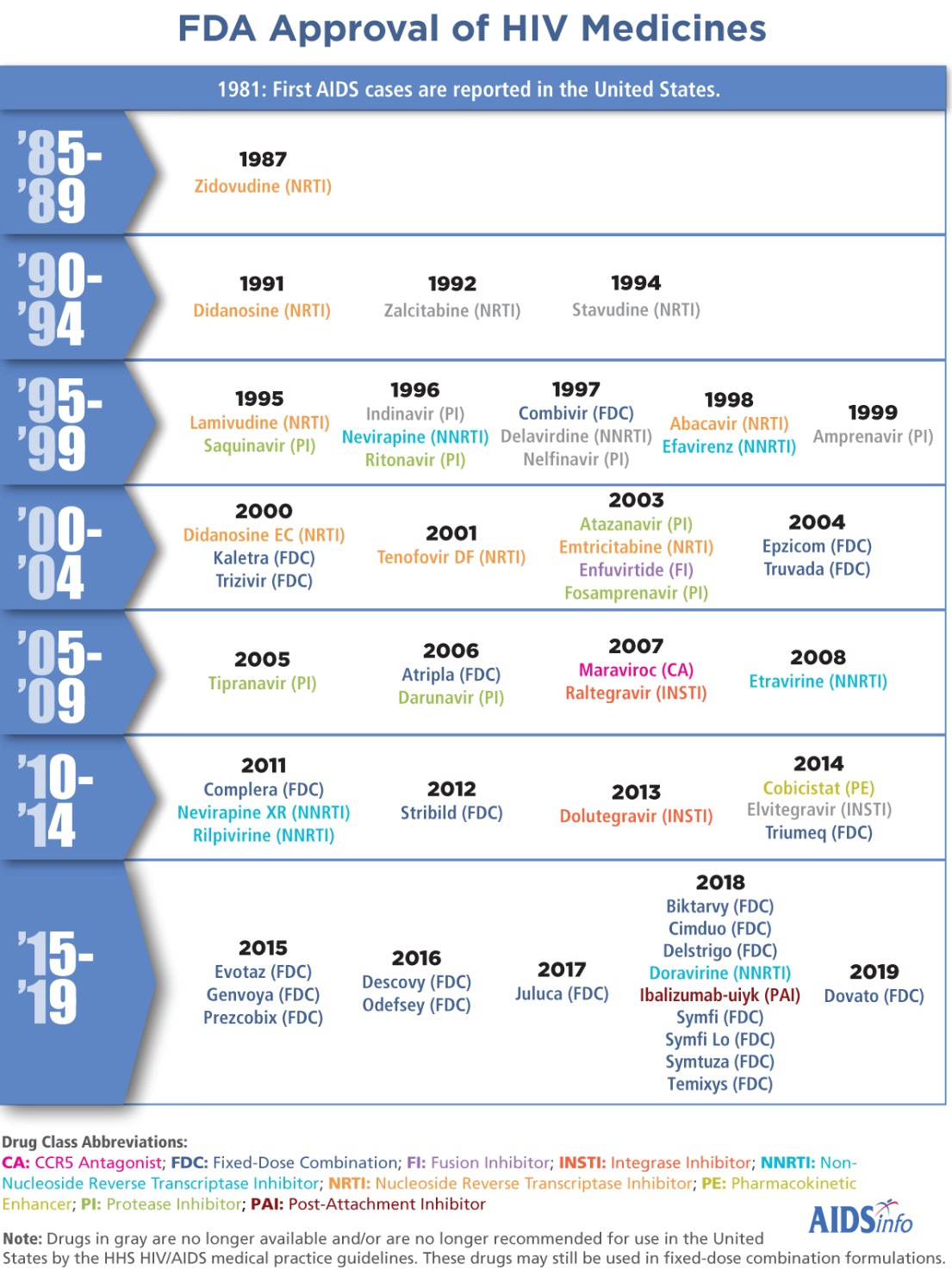 2020
Fostemsavir (AI)

2021
Cabotegravir (INSTI)
4
What to start?
https://aidsinfo.nih.gov/guidelines/html/1/adult-and-adolescent-arv
https://www.positivelyaware.com/articles/choice-options
5
Do we even need more new drugs?
Options for heavily treatment experienced patients

More convenience

PrEP options
6
New Horizons in Therapy
Patient desires
Freedom from stigma
Decreased pill burden or side effects

Ideal long-acting ARV characteristics
Potent
Extended dosing intervals
Low volume injections
Patient self-administration
7
IBALIZUMAB
8
HIV Entry Inhibitors
*
*FDA approved
Adapted from Moore JP, PNAS 2003; 100: 10598-10602.
9
Ibalizumab-uiyk (IBA, Trogarzo®)
Post attachment inhibitor
Binds to CD4 and prevents HIV entry into the cell
IV infusion every 2 weeks
Loading dose of 2000mg; Maintenance dose of 800mg
Observe patient for 1 hr post loading dose, if no reaction can be 15 min for maintenance doses
Need to re-load if more than 3 days late for maintenance
ADRs:  diarrhea, dizziness, rash, nausea
10
IBA: Phase 3 Trial
Single arm, open-label Phase III study
40 adults with multi-drug resistant HIV, VL>1000 cp/mL
IBA with optimized background regimen with at least 1 fully active agent
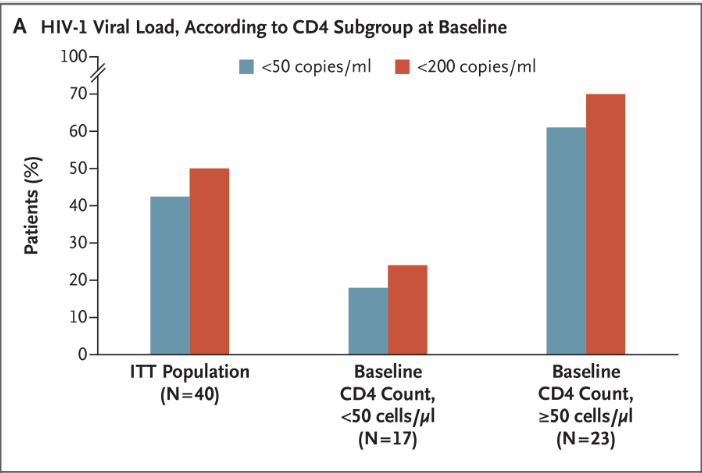 At 24 wks, 43% of patients has VL<50 copies/mL
In 48 wk completer analysis, 67% (16/24) were VL<50 copies/mL
Emu et al.  N Engl J Med; 2018; 379:645-654.
Emu et al. Glasgow 2018, #O345
11
What are nanosuspensions?
Drug nanocrystals suspended in liquid

Varied size of nanoparticles leads to prolonged dissolution

Currently approved drug examples:
Invega Sustenna® and Trinza® (paliperidone)
Abilify Maintena® (aripiprazole)
12
Question #1
Which of the following does NOT affect the pharmacokinetics of a long acting injectable nanoformulation?

Nanoparticle size and shape
Injection site (muscle vs fat)
Injection route (IM vs SC)
Lipophilicity of the drug
13
CABOTEGRAVIR
14
Question #2
Which statement about Cabotegravir (CAB) is TRUE?

CAB is a new nucleoside reverse trascriptase inhibitor (NRTI). 
Patients preferred taking oral CAB to injectable CAB.
CAB has been used for both HIV treatment and prevention in clinical trials. 
CAB is not effective for PrEP in cis-women.
15
Cabotegravir (CAB)
INSTI, similar to dolutegravir

Active against some INSTI resistant strains

Half-life is 21-50 days

Nanosuspension, given IM or SC

ADRs: mild injection site reactions, nodules with SC
16
CAB/RPV: FLAIR Study
Multicenter randomized, open-label, Phase 3 trial
Treatment naïve adults
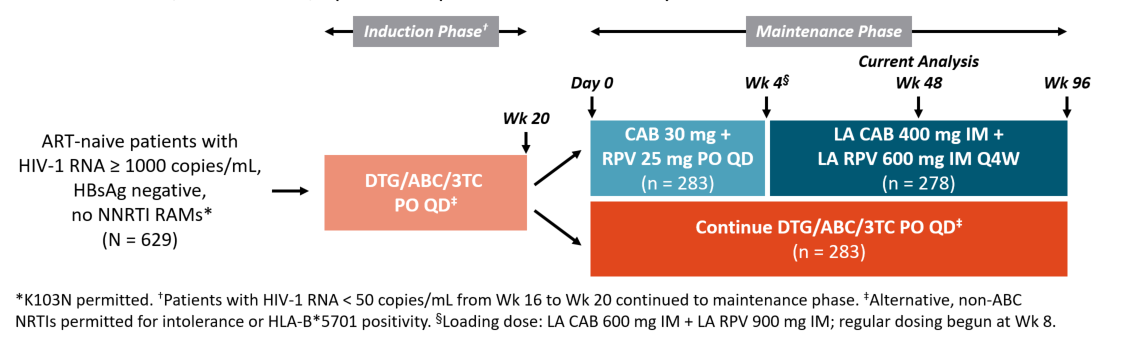 Orkin et al. CROI 2019, #140LB
Slide credit: clinicaloptions.com
17
CAB/RPV: FLAIR Study
Orkin et al. CROI 2019, #140LB
Slide credit: clinicaloptions.com
18
CAB/RPV: ATLAS Study
Multicenter, randomized, open-label Phase 3 switch study
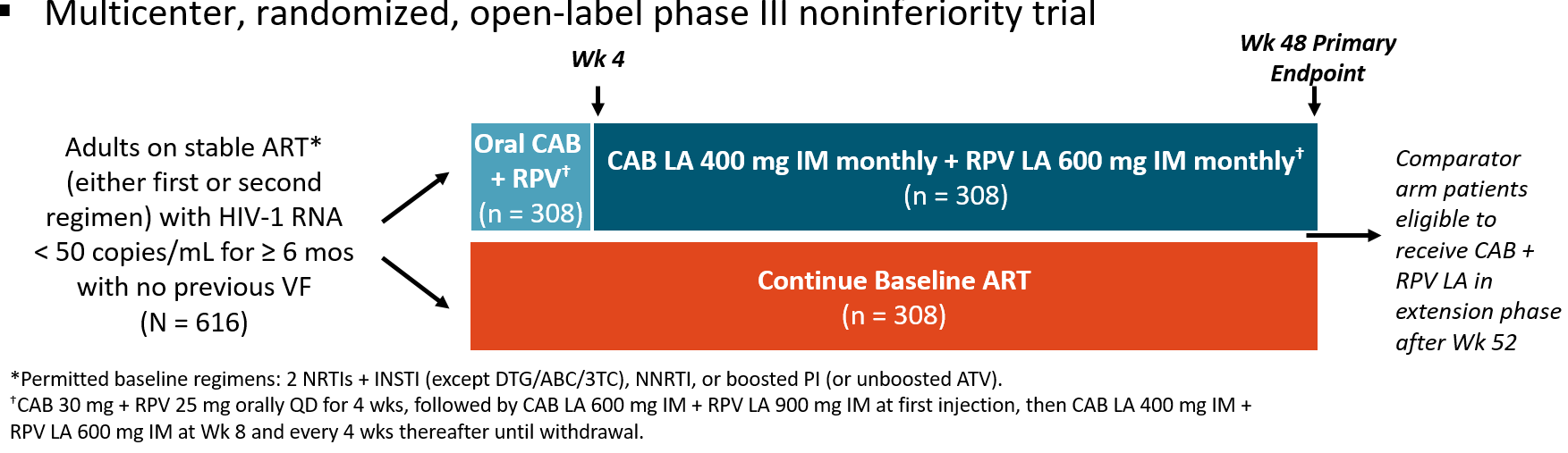 Swindells et al. CROI 2019, #139
Slide credit: clinicaloptions.com
19
CAB/RPV: ATLAS Study
Swindells et al. CROI 2019, #139
Slide credit: clinicaloptions.com
20
ATLAS Study: Patient Satisfaction
Use of patient reported outcome tools to assess patient views on switching to CAB/RPV injections vs continuing baseline oral ART suggested injectable treatment was well tolerated through Week 48
Health status and QoL were similar between LA and oral ART groups
Treatment acceptance was significantly higher with LA vs oral ART group
90% of patients receiving LA treatment scored ISRs as totally or very acceptable and 86% scored pain as totally or very acceptable
Greater improvement in treatment satisfaction with LA vs oral ART group
97% of patients receiving LA treatment said they preferred LA treatment to daily oral therapy
Murray et al. IAS 2019, #MOAB0103
21
ATLAS 2M
Multicenter, randomized, open-label, phase 3 non-inferiority trial
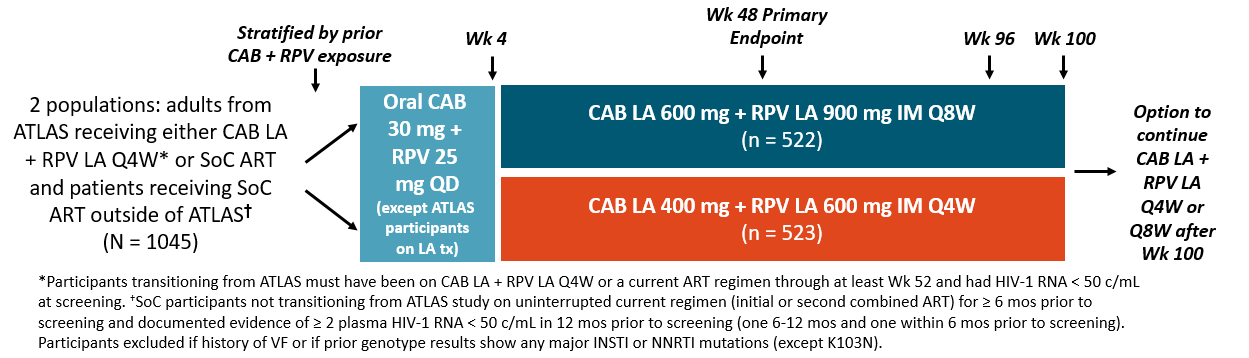 Overton et al. CROI 2020, #34
Slide credit: clinicaloptions.com
22
ATLAS 2M
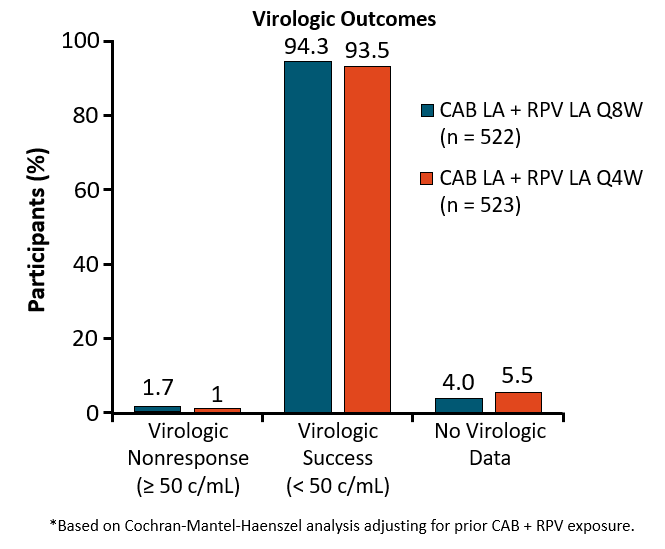 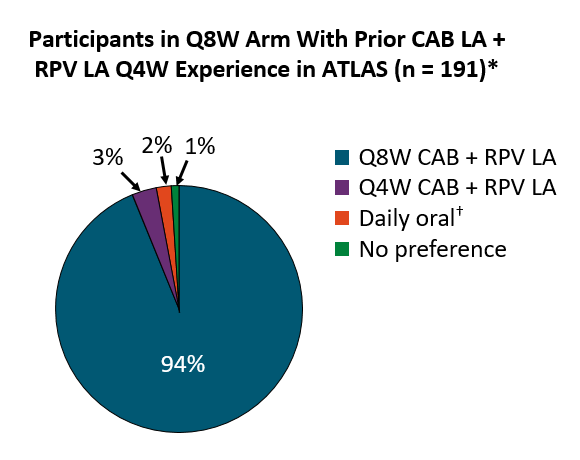 Overton et al. CROI 2020, #34
Slide credit: clinicaloptions.com
23
CAB/RPV Treatment Failures
Multivariate post hoc analysis of the confirmed virologic failures in ATLAS, FLAIR, ATLAS-2M (n=13/1039)
About 1% in each study
Four factors were associated with increased odds ratio for CVF
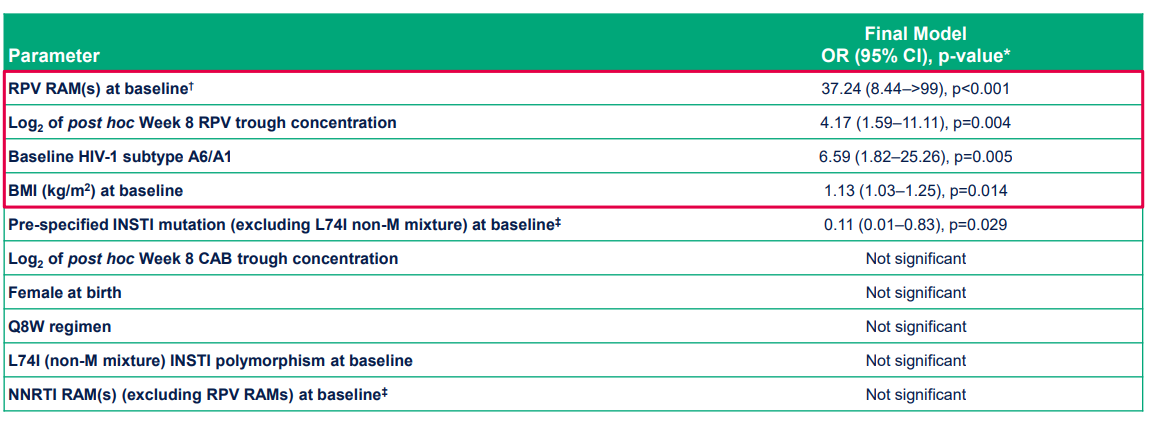 Margolis et al. HIV Drug Therapy Glasgow 2020, O442
24
CAB/RPV Treatment Failures
CVF was rare and associated with the presence of at least 2 baseline factors:  RPV resistance mutations, BMI>30, HIV-1 subtype A6/A1
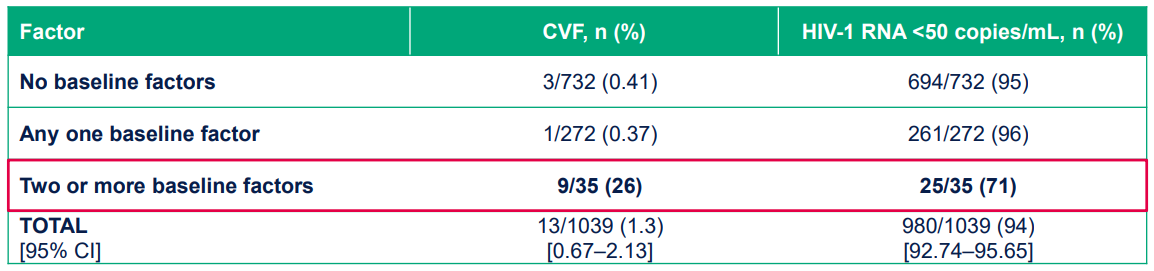 Margolis et al. HIV Drug Therapy Glasgow 2020, O442
25
CAB/RPV (Cabenuva®)Approved 1/21/21!
Approved for switch in stable suppressed patients (VL<50)
No history of treatment failure or known/suspected resistance to CAB or RPV

1 month oral lead in phase with 30mg CAB (Vocabria®) and 25mg RPV (Edurant®) daily
Initiation dose:  3mL 600mg CAB; 3mL 900mg RPV
Maintenace dose:  2mL 400mg CAB; 2mL 600mg RPV
26
CAB/RPV (Cabenuva®)Approved 1/21/21!
Contraindicated with
Carbamazepine, oxcarbazepine, phenobarbital, phenytoin
Rifabutin, rifampin, reiapentine
St Johns wort
Dexamethasone (more than a single dose treatment)

ADRs: injection site reactions, fatigue, fever, headache, nausea, musculoskeletal pain
27
CAB for PrEP: HPTN 083
Phase 2b/3 randomized, double-blind, double-dummy @ 43 sites globally
MSM/TGW age 18+
Risk: any nCRAI, >5 partners, stimulant drug use, incident rectal or urethral STI (or incident syphilis) in past 6 months; or SexPro Score ≤16 (US only)
Generally good health
No HBV or HCV
No contraindication to gluteal injections, seizures, gluteal tattoos/skin conditions
Planned enrollment 5000
≥ 50% under age 30
≥ 10% TGW
≥ 50% of US enrollment Black
Primary efficacy endpoint: Incident HIV infections during blinded comparison
Primary safety endpoint: G2 or higher clinical and laboratory AEs
Landovitz et al. AIDS 2020, #OAXLB01
28
CAB for PrEP: HPTN 083
Landovitz et al. AIDS 2020, #OAXLB01
29
CAB for PrEP: HPTN 083
66% reduction in risk of HIV infection in CAB group
CAB well tolerated, ISR
Landovitz et al. AIDS 2020, #OAXLB01
30
CAB for PrEP:  HPTN 084
Planned enrollment of 3,200 cis-women in sub-Saharan Africa as risk for HIV acquisition
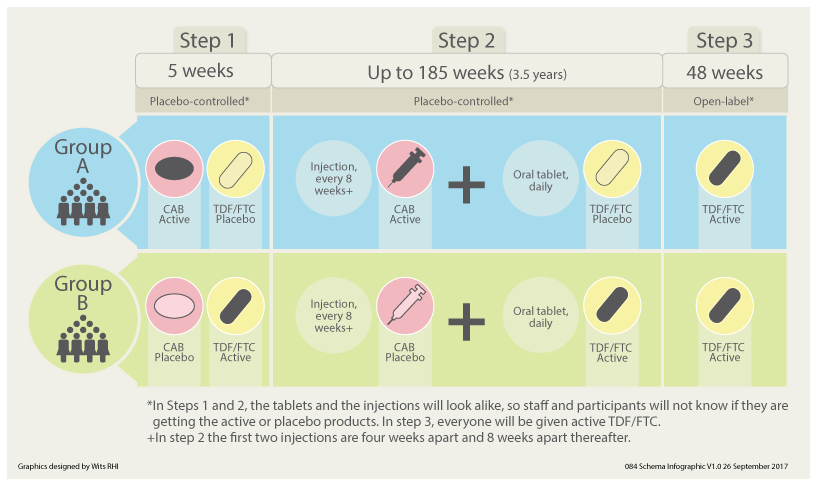 https://www.hptn.org/research/studies/hptn084#views-field-field-public-files
31
CAB for PrEP:  HPTN 084
Stopped early in November 2020, was designed to go to 2022
3223 cisgender women enrolled 
CAB was superior to TDF/FTC at preventing HIV 
HIV incidence
0.21% in CAB group, n=4
1.79% in TDF/FTC group, n=38
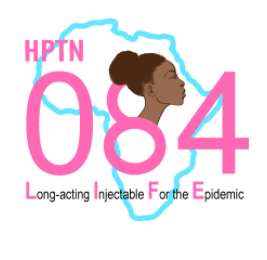 https://www.084life.org/study-results/
32
Question #3
In HPTN 083 and 084, cabotegravir (CAB) was ___________ to TDF/FTC daily oral tablets for PrEP.

Non-inferior
Inferior
Superior
33
New Mechanisms of Action
Translocation inhibitor

Capsid inhibitor
34
ISLATRAVIR
35
Islatravir (ISL, MK-8591)
Nucleoside reverse transcriptase translocation inhibitor (NRTTI)
Chain terminator and translocation inhibitor
Half-life is 50-60hrs in plasma
Daily or once weekly dosing!
Low doses orally and parenteral formulations
Potent activity with broad coverage for HIV-1 and HIV-2 and NRTI resistant strains
Minimal cross resistance with other NRTIs
36
ISL: Activity against NRTI resistant strains
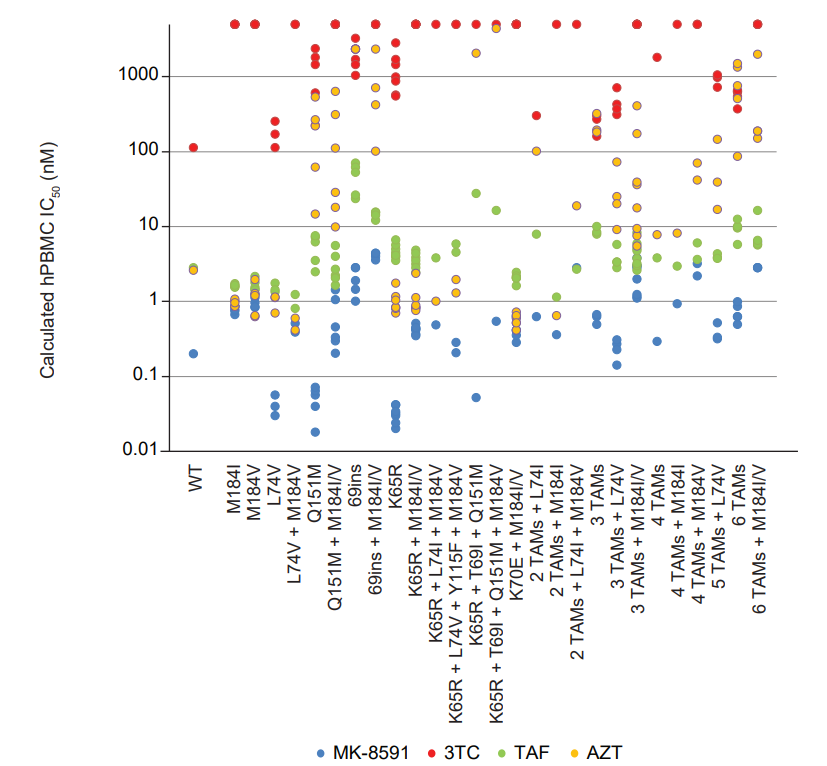 37
Grobler et al. CROI 2019, #481
ISL + DOR: Phase 2B
International, randomized, double-blind trial
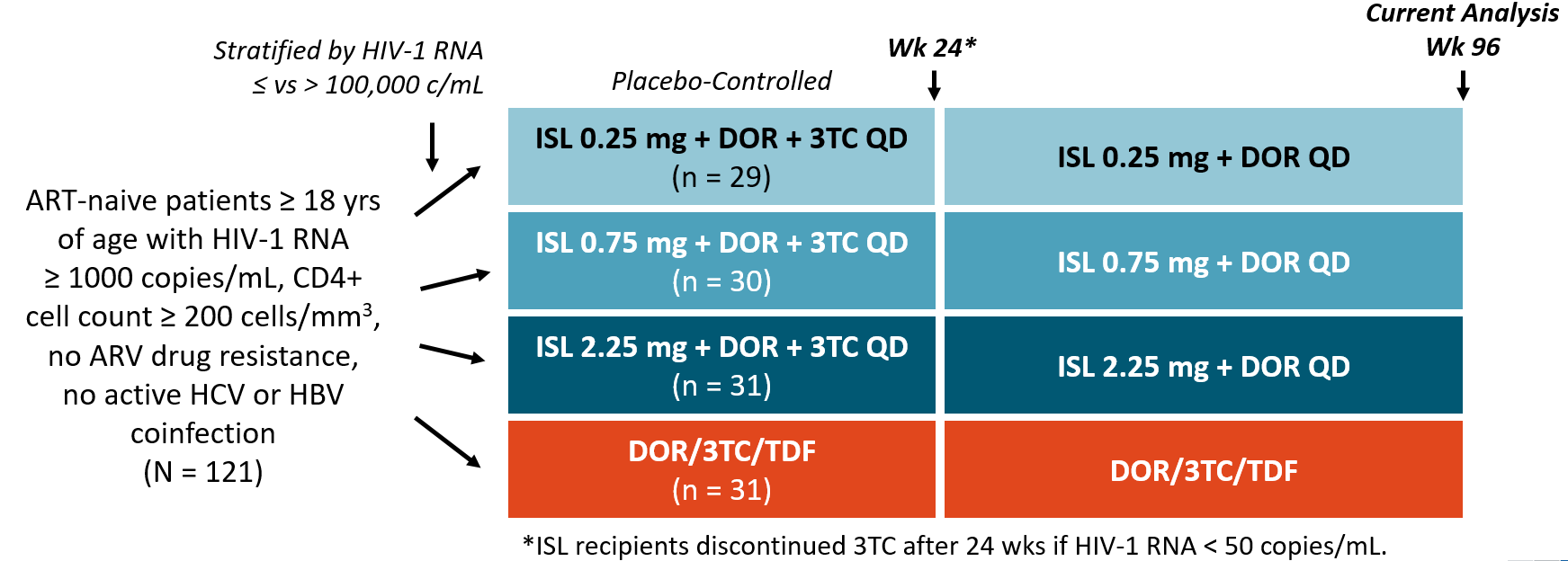 Molina et al. HIV Drug Therapy Glasgow 2020, #O415
Slide credit: clinicaloptions.com
38
ISL + DOR: Phase 2B
Molina et al. HIV Drug Therapy Glasgow 2020, #O415
Slide credit: clinicaloptions.com
39
Why implants?
Advantages
Removable
Consistent drug release
PK not dependent on injection site
Can be in place for years

Disadvantages
Need implantation device
Minor procedure to remove
Difficult to bring to market as a generic
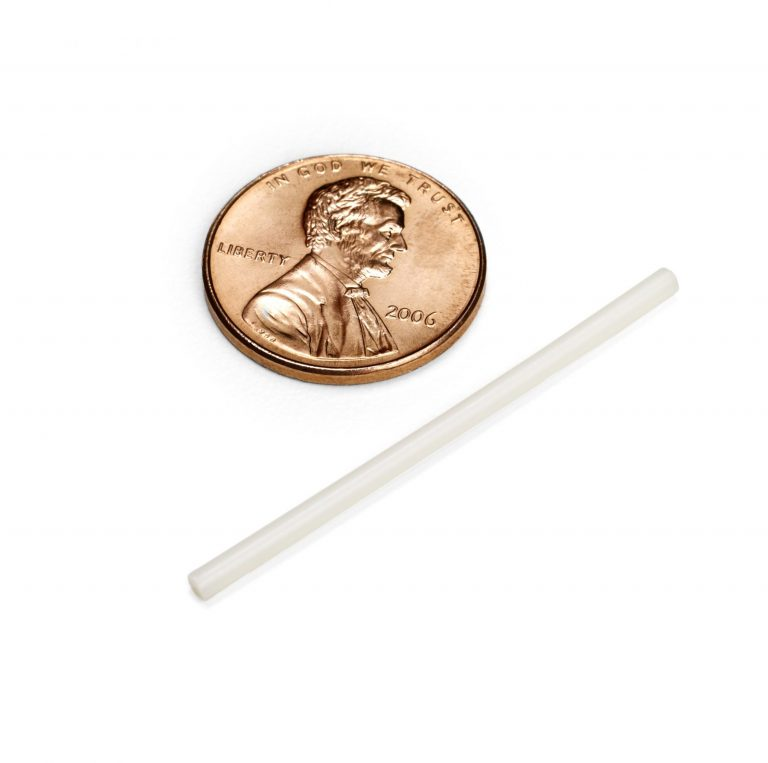 40
ISL for PrEP: Long acting implant
ISL prototype design based on Nexplanon®/Implanon®
Uses same applicator and polymer
Removable
Double-blind, placebo-controlled in healthy volunteers
Groups had either54mg or 62mg implant
Placed in upper arm ofnon-dominant hand
Removed after 12 weeks
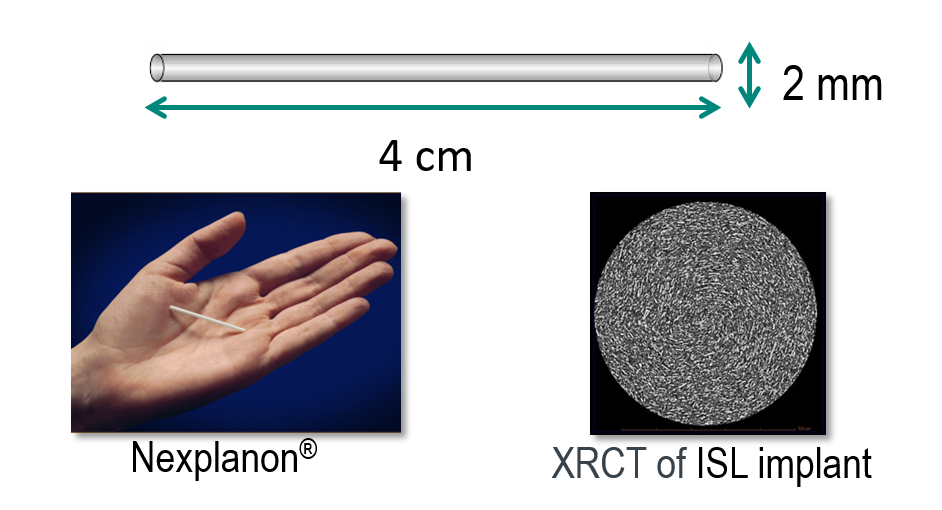 Matthews et al. IAS 2019; # TUAC0401LB
41
ISL for PrEP: Long acting implant
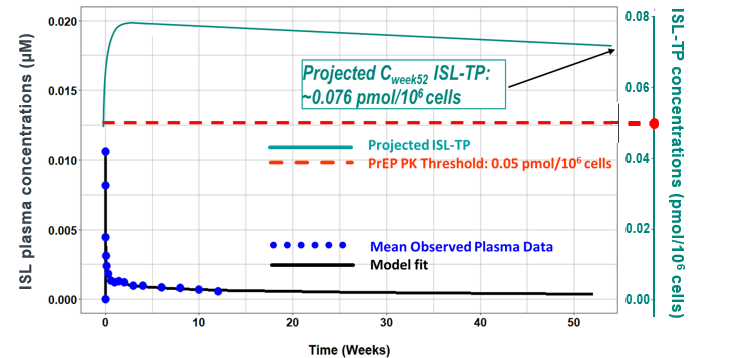 Modeling suggests 62mg implant would have protective levels at 52 weeks, approximately 16 mo before under PK threshold
Half-life after removal similar to oral ISL
Well tolerated with most implantation site reactions self-resolving
Matthews et al. IAS 2019; # TUAC0401LB
42
lenacapavir
43
HIV Capsid Inhibitor
Sager et al. CROI 2019, #141
44
Lenacapavir (LEN): Capsid Inhibitor
First in-class inhibitor of HIV capsid inhibitor with picomolar potency 

Given as subcutaneous suspension
Also has oral formulation in trials

In-vitro: active against HIV-1 variants and resistant strains

Low clearance and low solubilityvery long half life

In clinical trials, for both treatment and PrEP
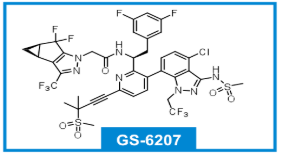 Sager et al. CROI 2019, #141
45
LEN: PK Study
Phase 1 PK and safety data in healthy volunteers

Potential for every 6-mo dosing, will need oral loading dose

Most ADEs were mild injection site reactions
Begley et al. AIDS 2020, #PEB0265
Slide credit: clinicaloptions.com
46
LEN: HIV Capsid Inhibitor
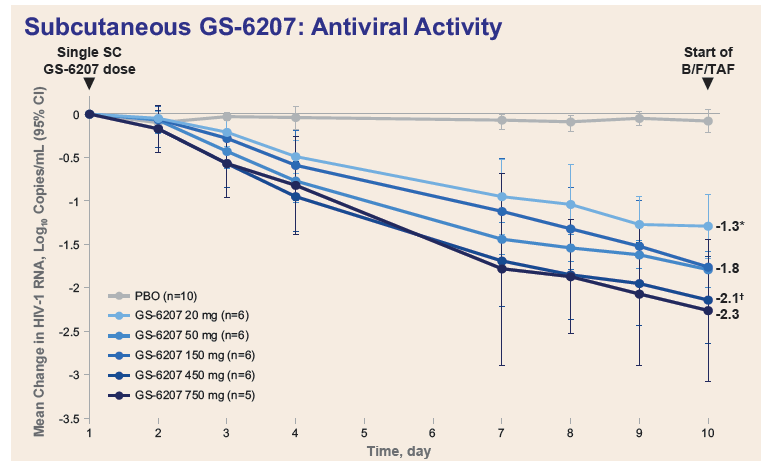 Phase 1b, double-blind, randomized, placebo controlled, dose ranging study
Single subcutaneous injection, then started B/F/TAF at day 10
Current trials:  treatment naïve patients, heavily treatment experienced
Daar et al. CROI 2020, #469
47
Who might benefit?
Patients who
Have issues with tablet size
Have issues with stigma
Trouble remembering to take their meds
Can commit to attend appointments
Drug interactions 
Have resistance to current options
48
Challenges
Administration

Office visits

Missed appointments

Techniques

Injection vs infusion
Insurance coverage

Patient factors

Pregnancy potential

Managing adverse effects

Drug drug interactions

Body composition
49
Summary
Injectable and implantable ARV therapy have great potential for both HIV treatment and prevention

Patients may face challenges with access and administration but also may prefer this to traditional oral therapy
50
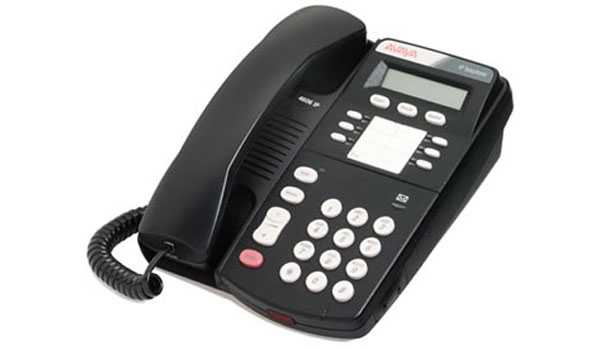 HIV - HCV - PrEP - PEP
Clinical Consultations
For Providers in Upstate NY
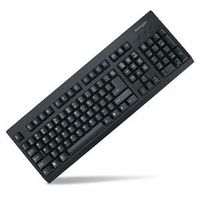 Call or E-mail for a consultation:
518-262-6864
Monday – Friday 8:00 a.m. – 4:30 p.m.
prokopw@amc.edu
If you have experienced an occupational exposure such as a needle stick, please call 518-262-4043. You will be given an opportunity on the telephone menu to speak to a physician 24 hours a day.
www.amc.edu/hiv
Questions?adanforth@trilliumhealth.org
52